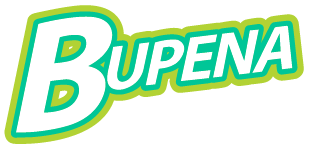 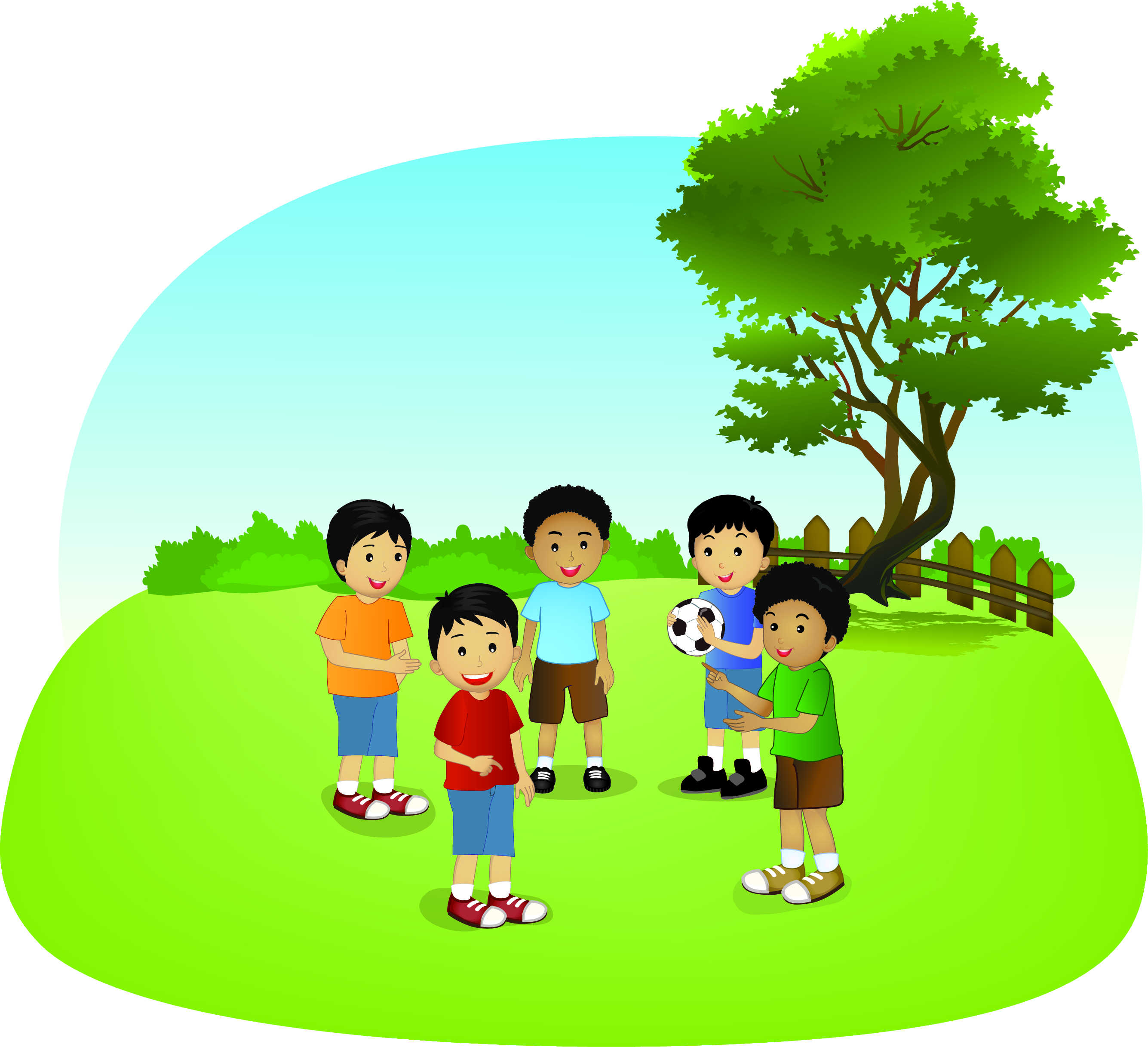 P
ENDALAMAN MATERI
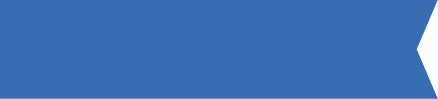 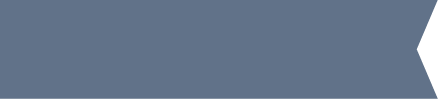 TEMA 2
BERMAIN DI LINGKUNGANKU
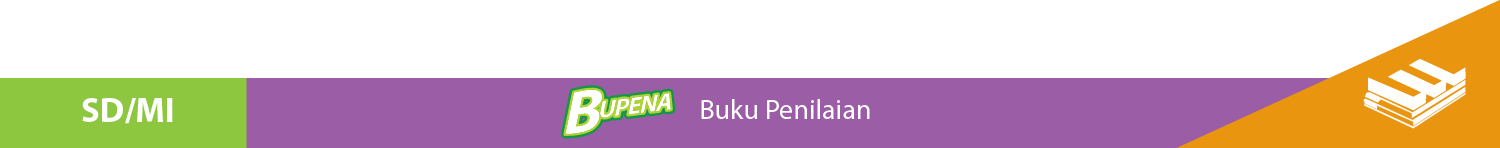 Pembelajaran 1:
T2  St2
Subtema 2: 
Bermain di Rumah Teman
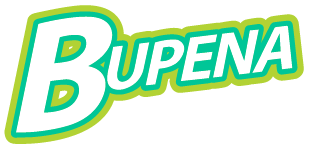 Muatan
Bahasa Indonesia
KD 3.2 dan 4.2
PM
Menyebutkan Kembali Isi Teks Pendek
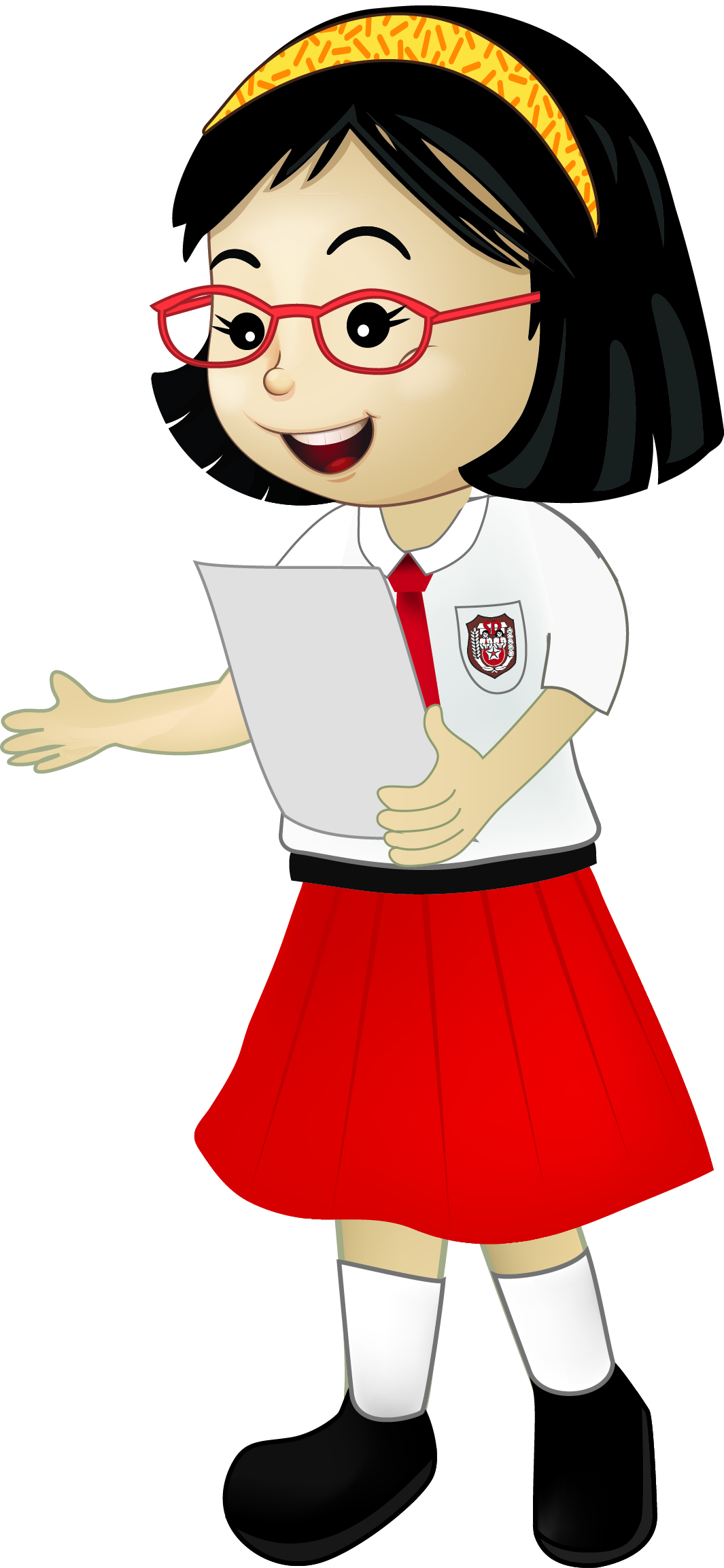 Dengarkan atau bacalah teks dengan saksama sehingga kamu dapat menemukan informasi dalam teks tersebut.
P1
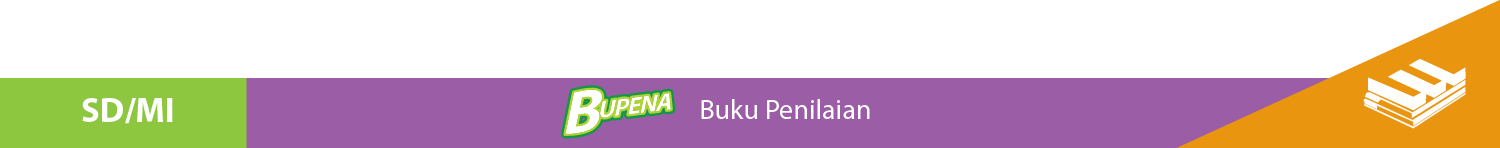 Pembelajaran 1:
T2  St2
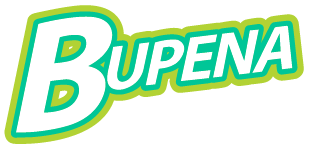 Muatan
SBdP
KD 3.3 dan 4.3
Melakukan Gerakan Kepala dan Tangan
Gerakan kepala berupa menengok ke kanan atau ke kiri, menengadah, atau menunduk. 
Gerakan tangan berupa mendorong, menarik, bertepuk tangan, atau menjetikkan jari.
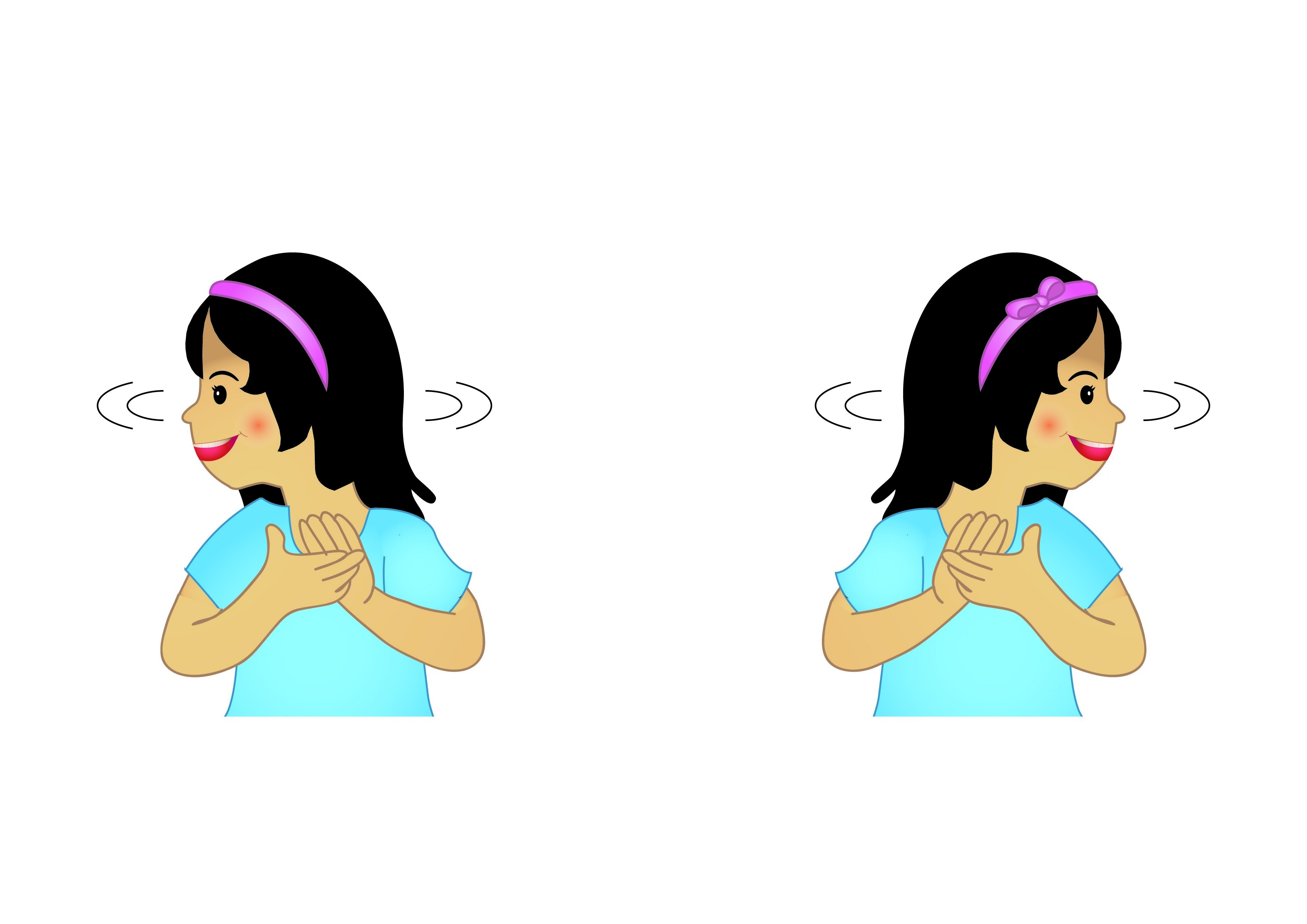 P1
Gerak tengok kanan dan kiri
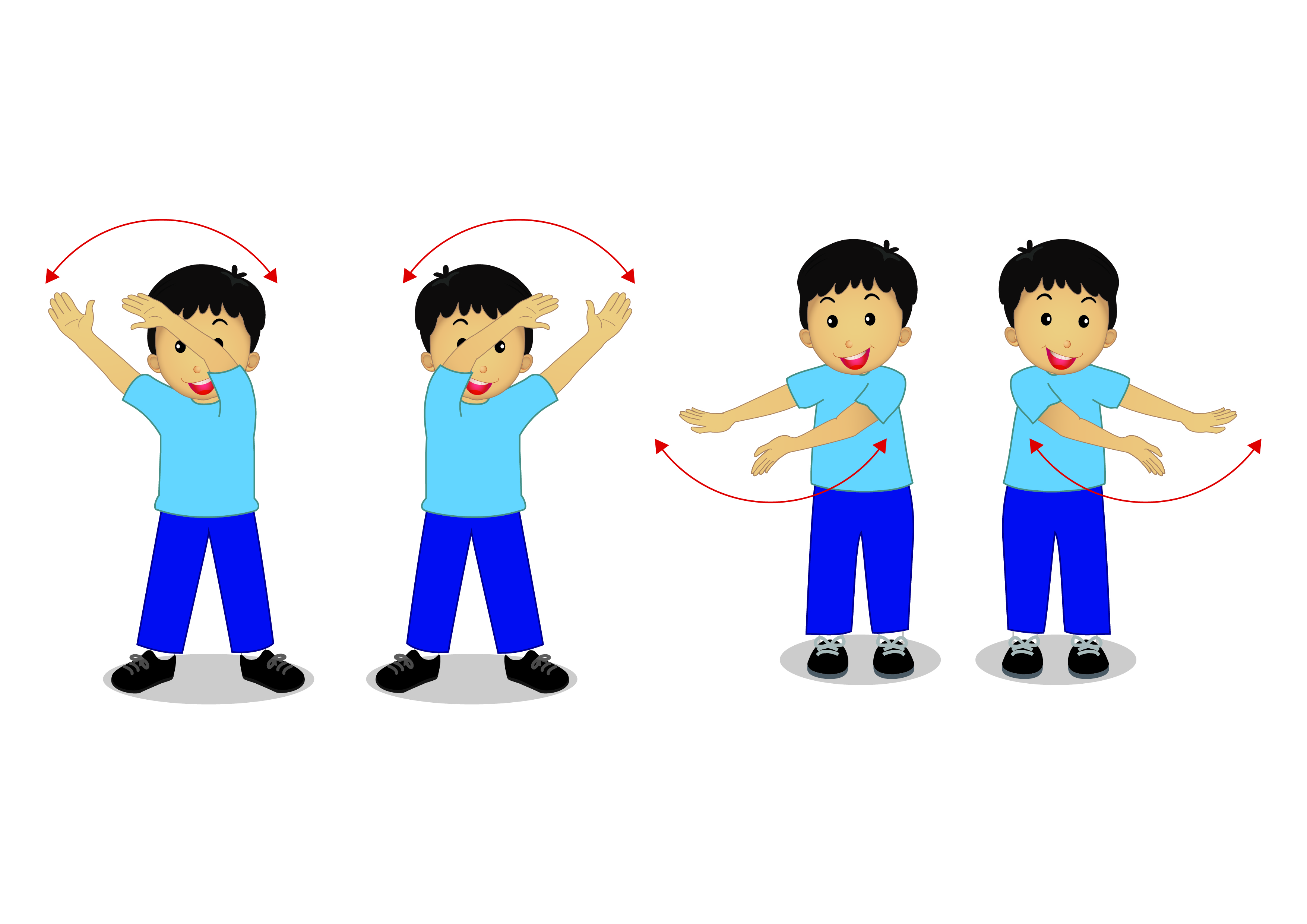 Gerak mengayunkan tangan ke atas dan ke bawah
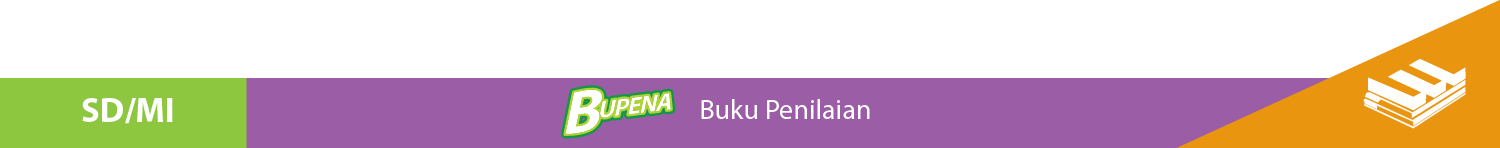 Pembelajaran 1:
T2  St2
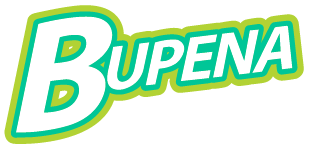 Muatan
Matematika
KD 3.4 dan 4.4
Menuliskan Bentuk Perkalian dari Penjumlahan Benda
Ayo, ingat kembali mengenai perkalian 
sebagai penjumlahan berulang! 

Perhatikan contoh berikut!

6 + 6 + 6 + 6 = 4 × 6 = 24 

    penjumlahan 6 sebanyak 4 kali 

5 + 5 + 5 + 5 +5 + 5 = 6 × 5 = 30

     penjumlahan 5 sebanyak 6 kali
P1
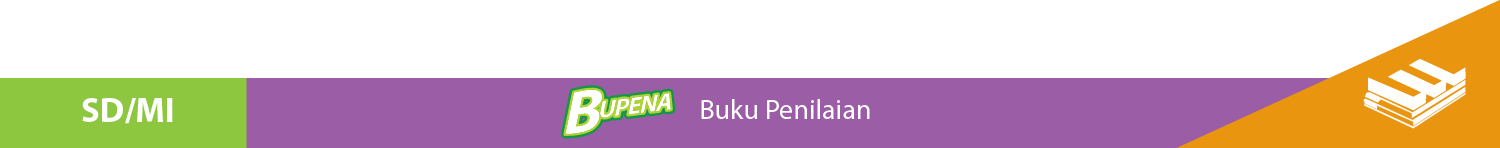 Menyelesaikan Soal Cerita tentang Perkalian
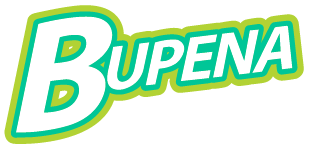 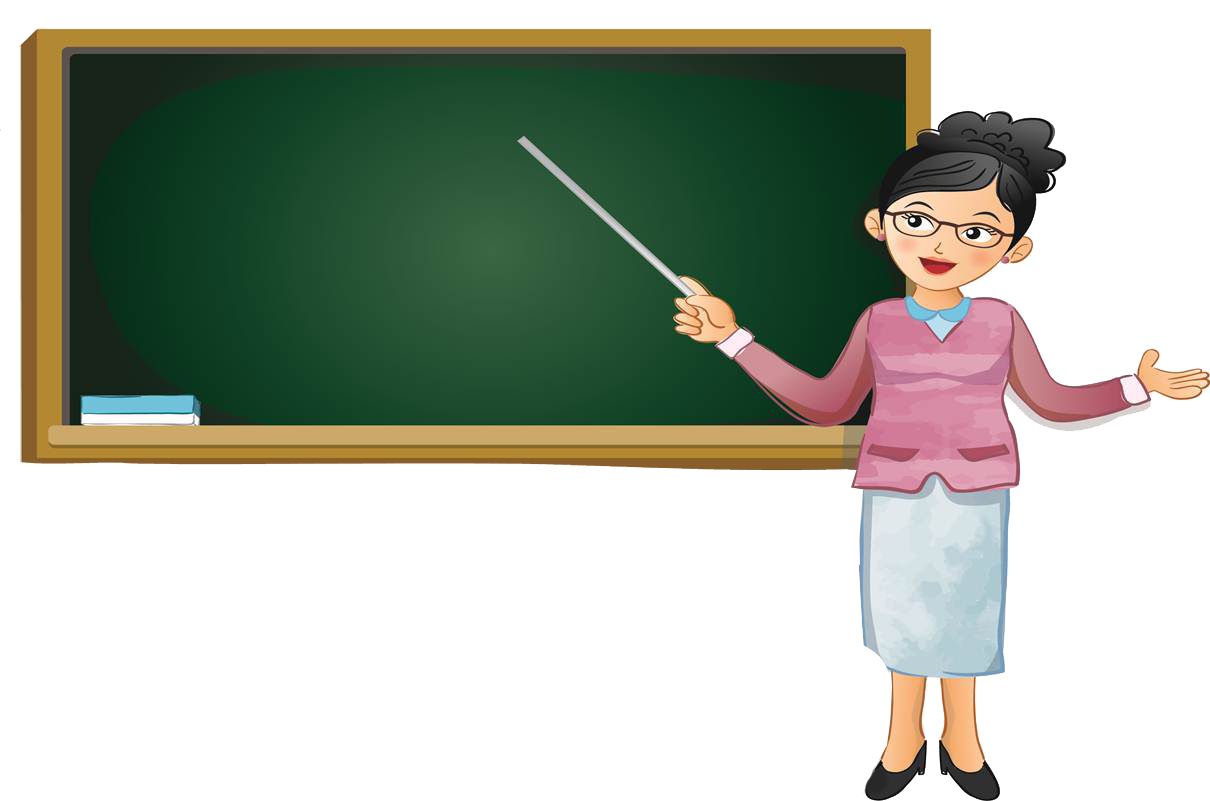 Bacalah soal dengan saksama. 
Buatlah dahulu kalimat matematika yang sesuai.
Hitunglah hasilnya.
Cermati contoh soal dan penyelesaiannya dalam bukumu!
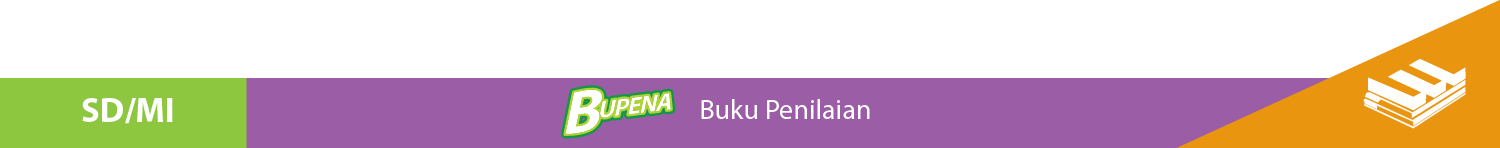 Pembelajaran 2:
T2  St2
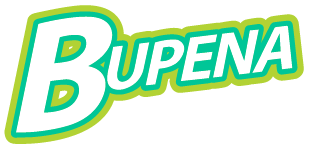 Menjawab Pertanyaan Berdasarkan Teks Keragaman Benda
Muatan
Bahasa Indonesia
KD 3.2 dan 4.2
Setelah membaca teks, kamu dapat menjawab pertanyaan tentang isi teks tersebut.
Bacalah seluruh teks dengan saksama, kemudian pahami isi teks. 
Jika masih kurang paham, ulangi membaca teks tersebut. 
Tulis atau ingatlah hal-hal penting di dalam teks tersebut.
P2
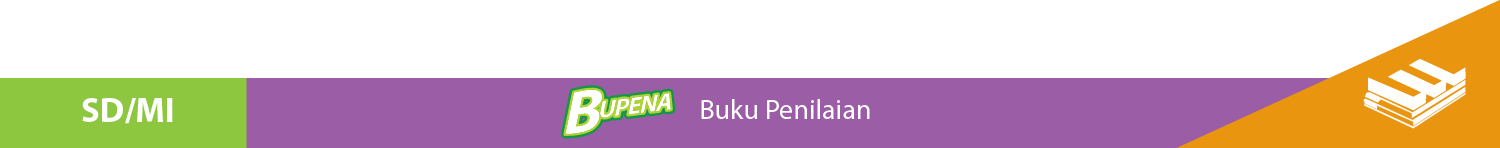 Pembelajaran 2:
T2  St2
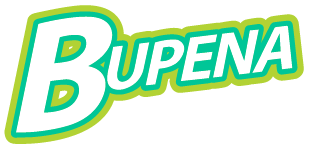 Muatan
PPKn
KD 3.2 dan 4.2
Menyebutkan Berbagai Aturan yang Berlaku di Rumah Teman
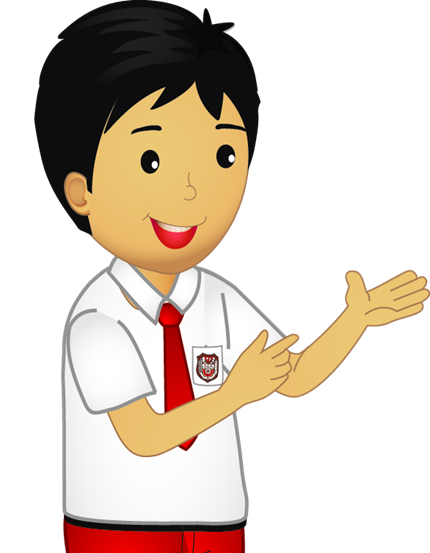 Sikap mematuhi aturan hendaknya dilakukan saat bermain di rumah teman. 
Permainan akan berlangsung tertib jika kamu mengikuti peraturan.
P2
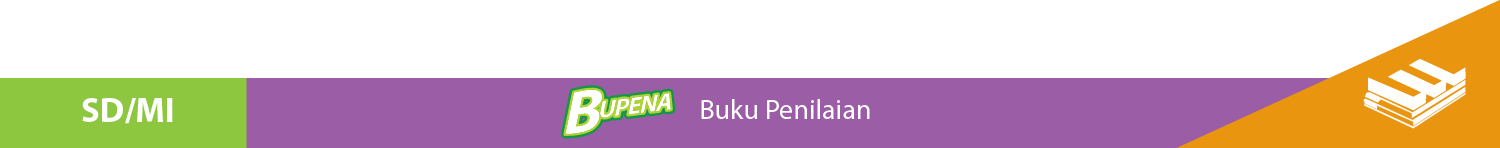 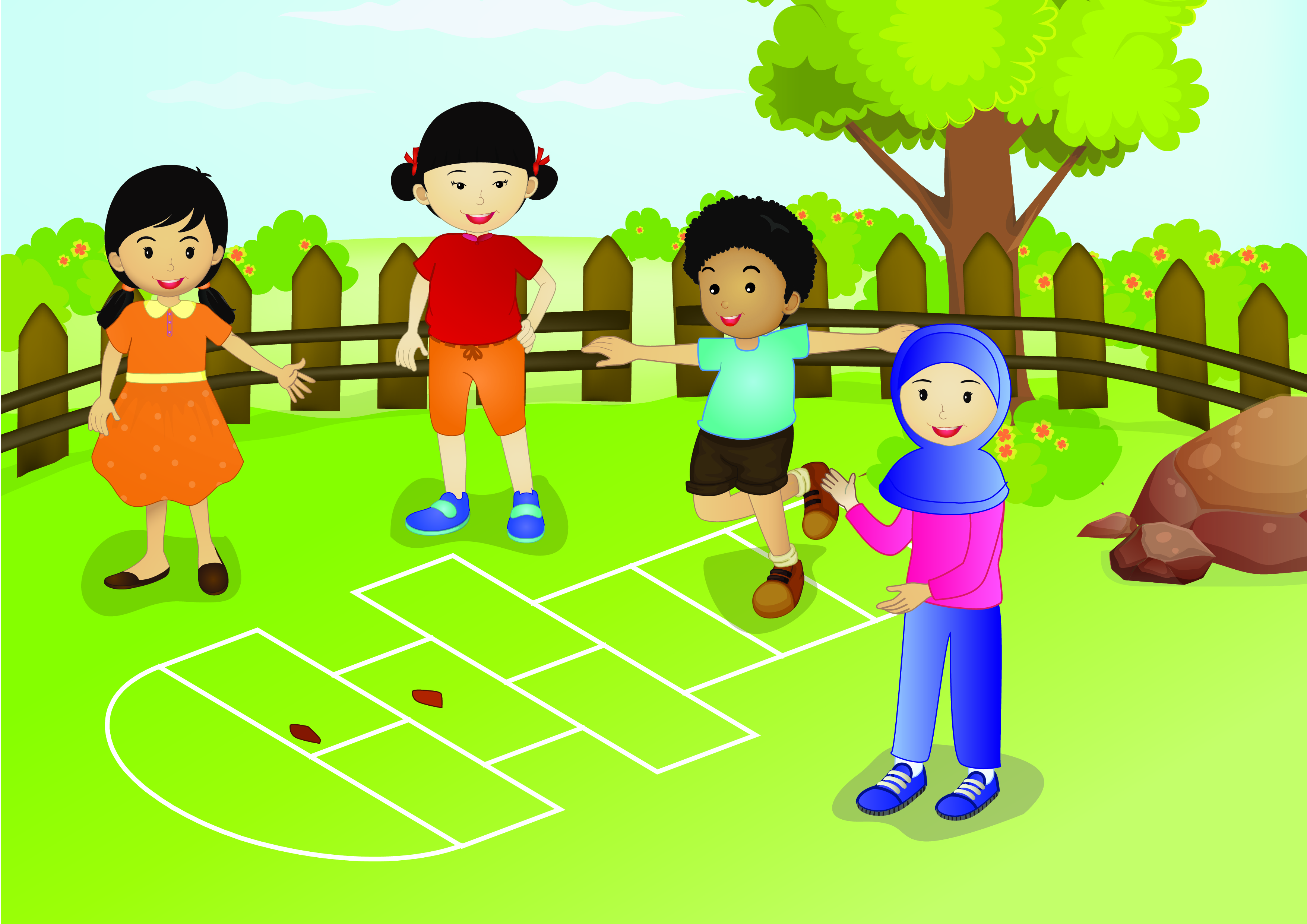 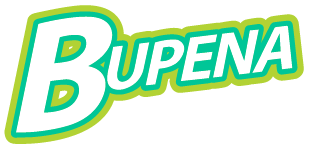 Tidak curang saat bermain dengan teman.
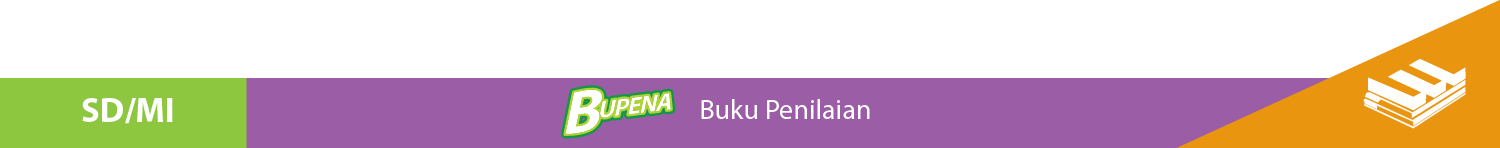 Pembelajaran 3:
T2  St2
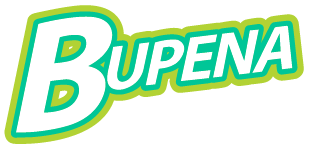 Menjelaskan Makna Kosakata tentang Keragaman Benda
Muatan
Bahasa Indonesia
KD 3.2 dan 4.2
Masih ingatkah kamu cara mencari makna kata? 
Kamu dapat menemukan makna kata dengan cara menanyakan kepada guru atau orang tuamu.
Kamu juga dapat menanyakan kepada teman sekelasmu yang sudah paham.
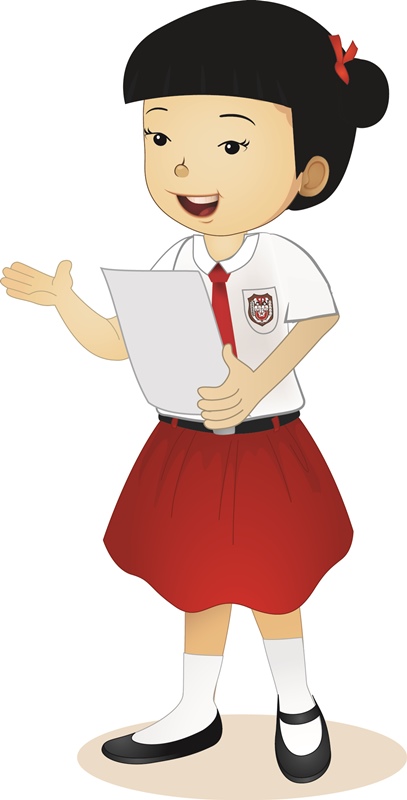 P3
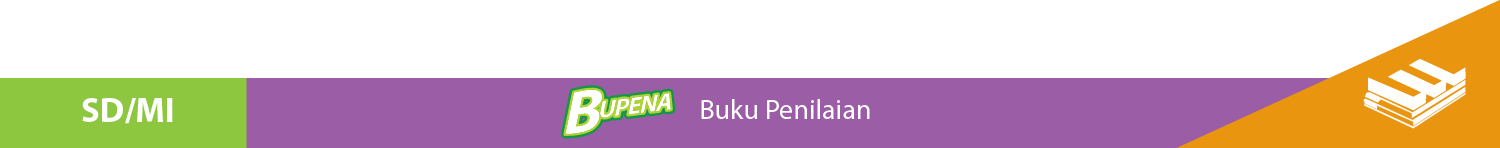 Pembelajaran 3:
T2  St2
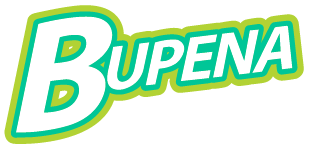 Muatan
Matematika
KD 3.4 dan 4.4
Menghitung Perkalian dengan Bilangan 2, 1, dan 0
Urutan pada bilangan yang dikali tidak mengubah hasil perkalian. 

Perhatikan contoh berikut!
P3
3 × 4 = 4 + 4 + 4 = 12 
4 × 3 = 3 + 3 + 3 + 3 = 12
3 × 4 = 4 × 3 = 12
Apakah kamu sudah pada paham contoh di atas?
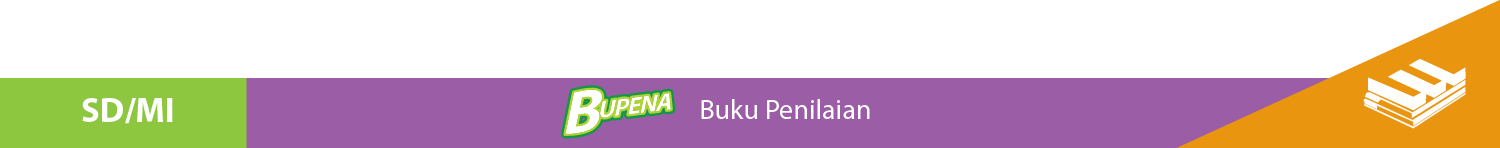 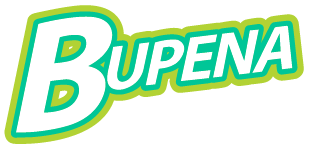 Jika kamu sudah paham sifat tersebut, maka kamu dapat menentukan hasil perkalian seperti berikut. 

Contoh:
Perkalian bilangan dengan 2 sama hasilnya dengan menjumlah bilangan tersebut sebanyak 2 kali.
2 × 5 = 5 + 5 = 10 
2 × 6 = 6 + 6 = 12
Perkalian bilangan dengan 1 menghasilkan bilangan itu sendiri.
1 × 5 = 5 
1 × 5 = 5 × 1 = 5
Perkalian bilangan dengan 0 hasilnya adalah 0.
2 × 0 = 0 + 0 = 0 
0 × 2 = 2 × 0 = 0
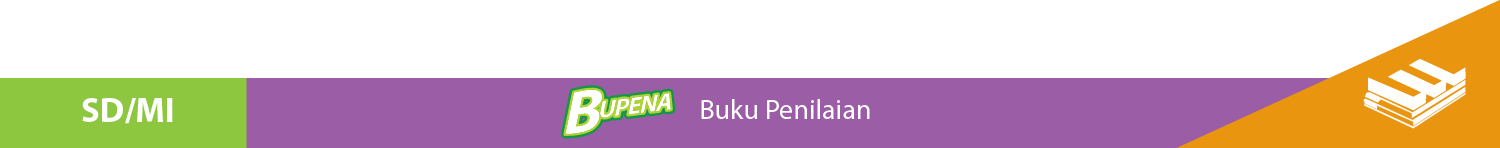 Pembelajaran 3:
T2  St2
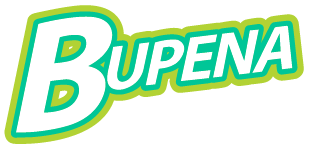 Muatan
SBdP
KD 3.3 dan 4.3
Melakukan Gerakan Kaki
Kaki melakukan berbagai gerakan. 
Ada gerak berjalan, berlari, atau melangkah ke samping. 
Gerak kaki dapat dirangkai menjadi suatu tarian.
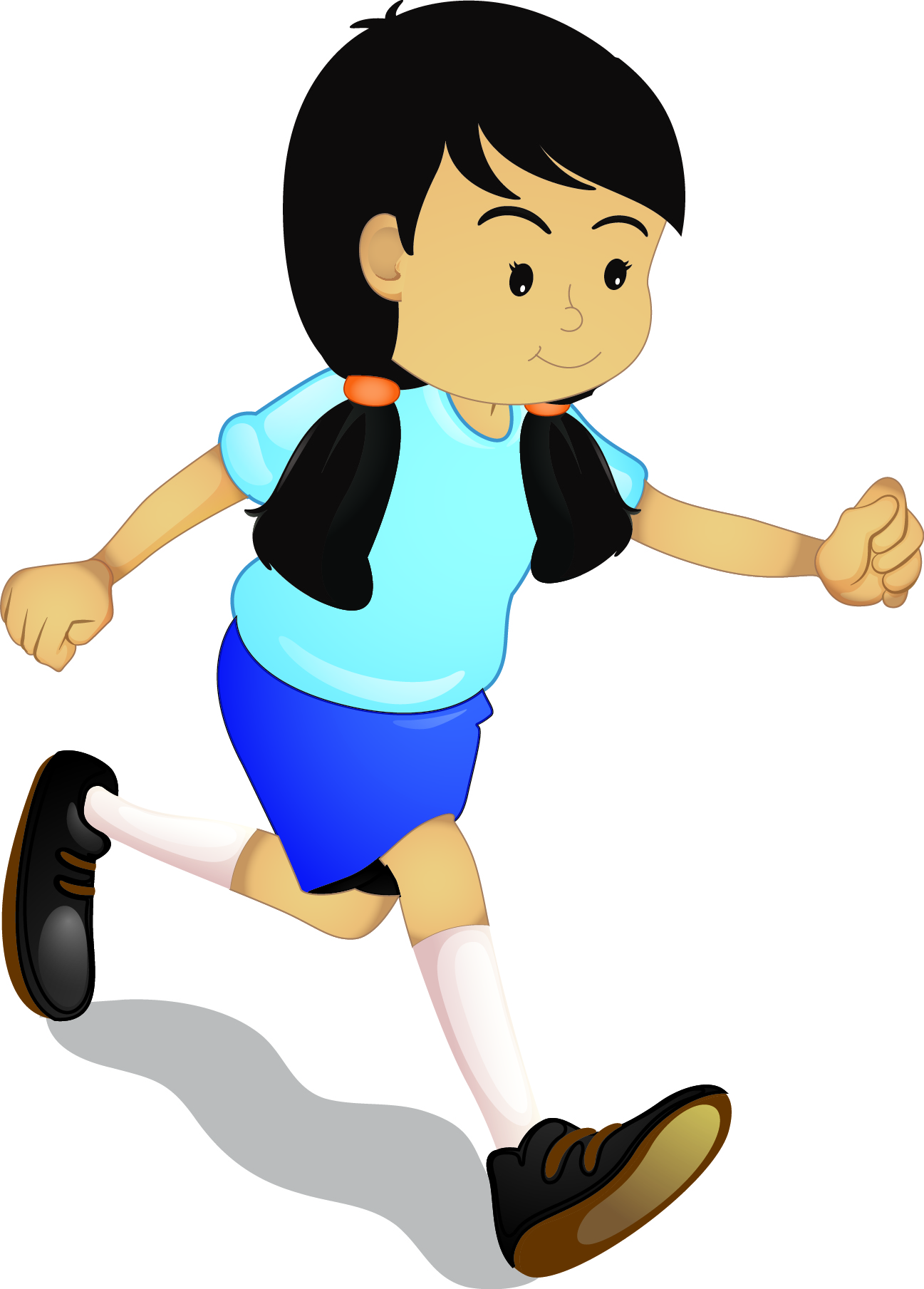 P3
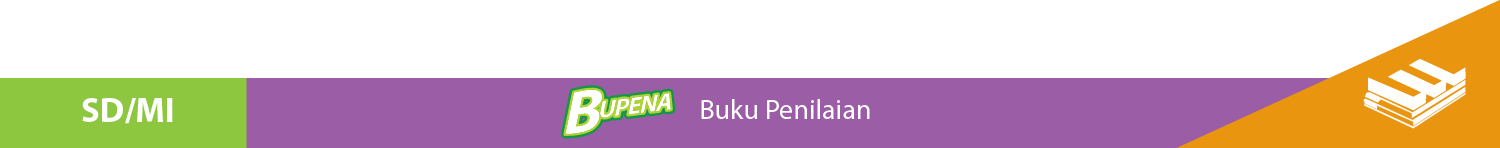 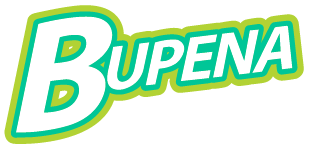 Perhatikan contoh berikut!
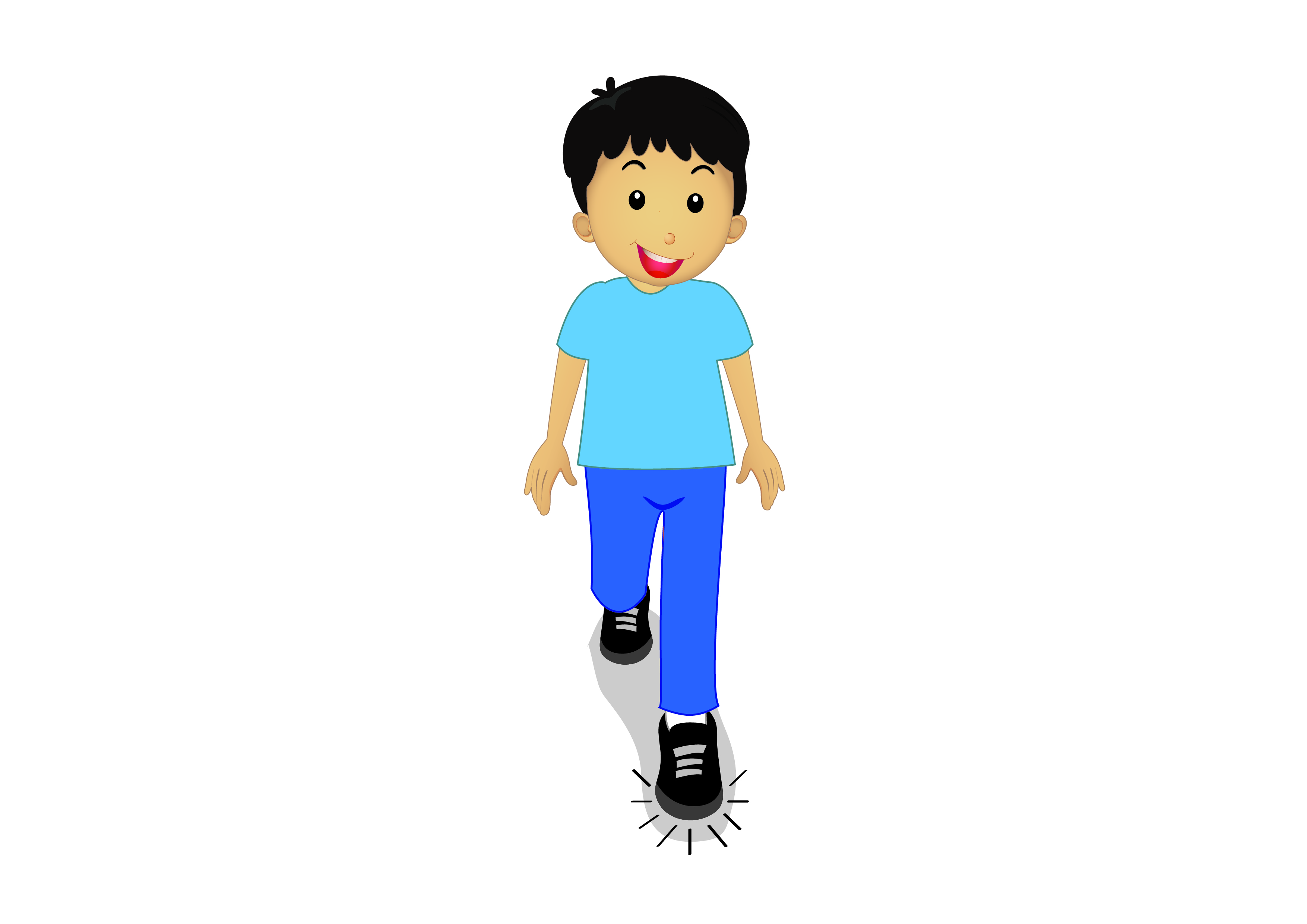 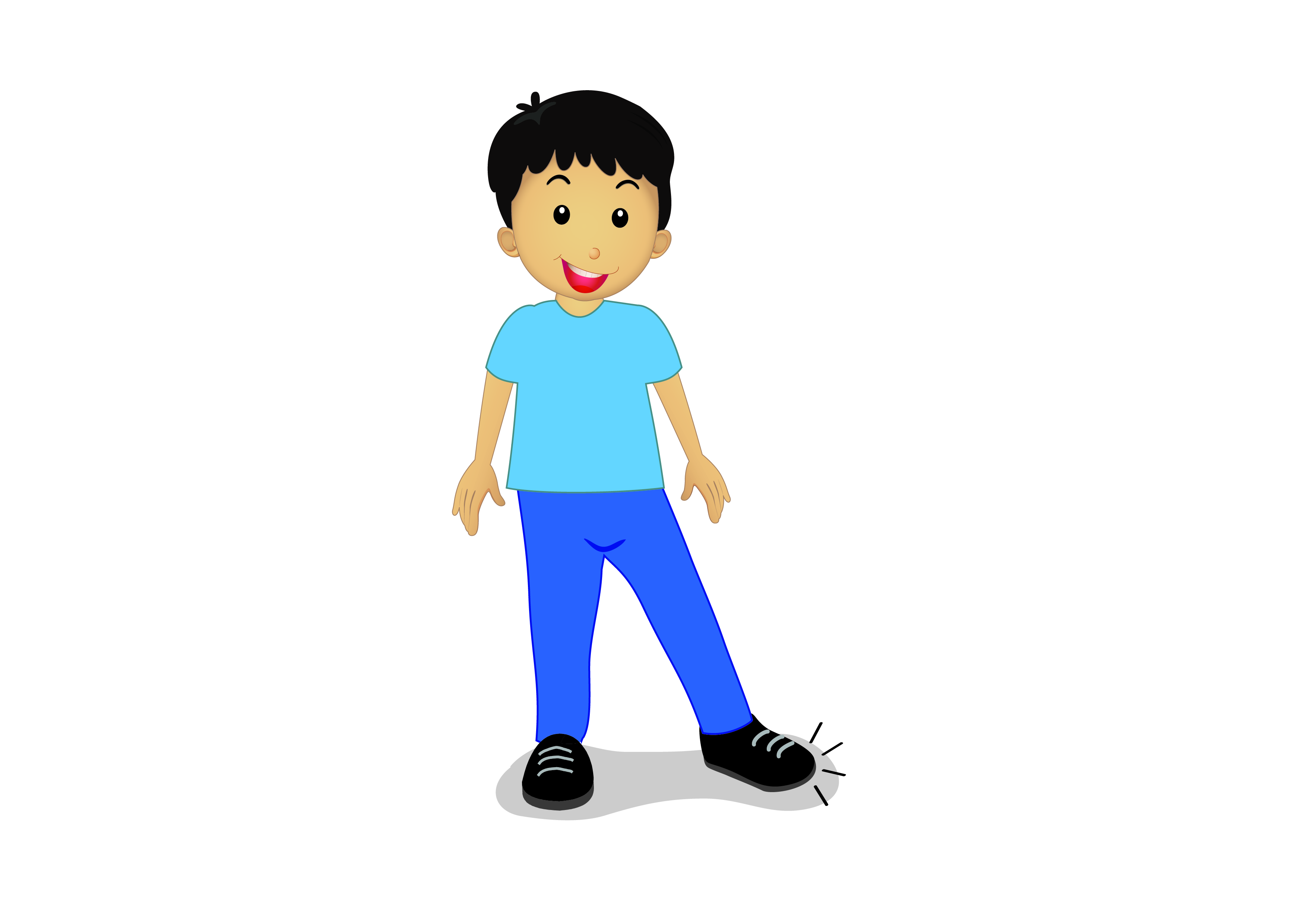 Gerak kaki melangkah ke depan.
Gerak kaki melangkah ke samping.
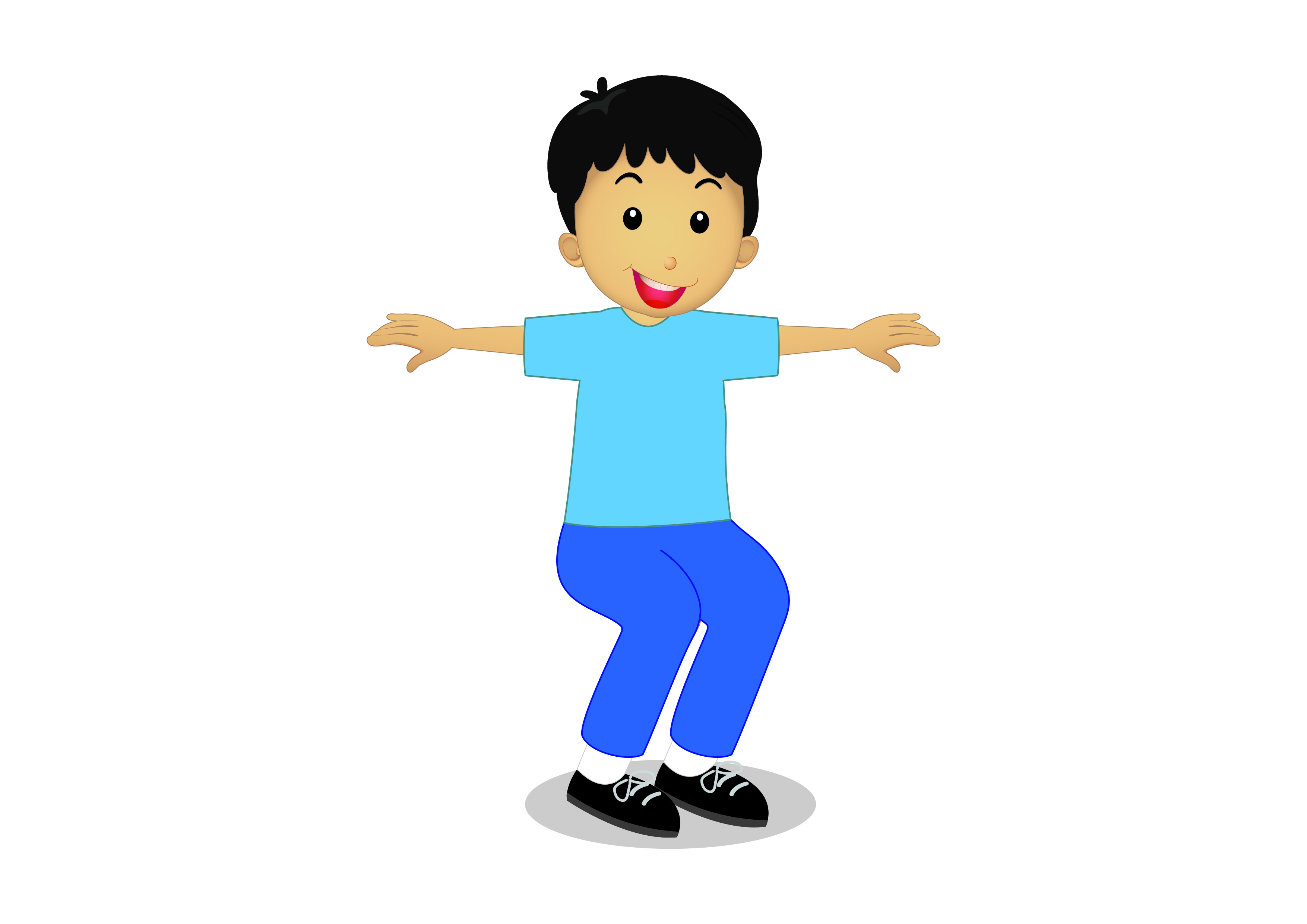 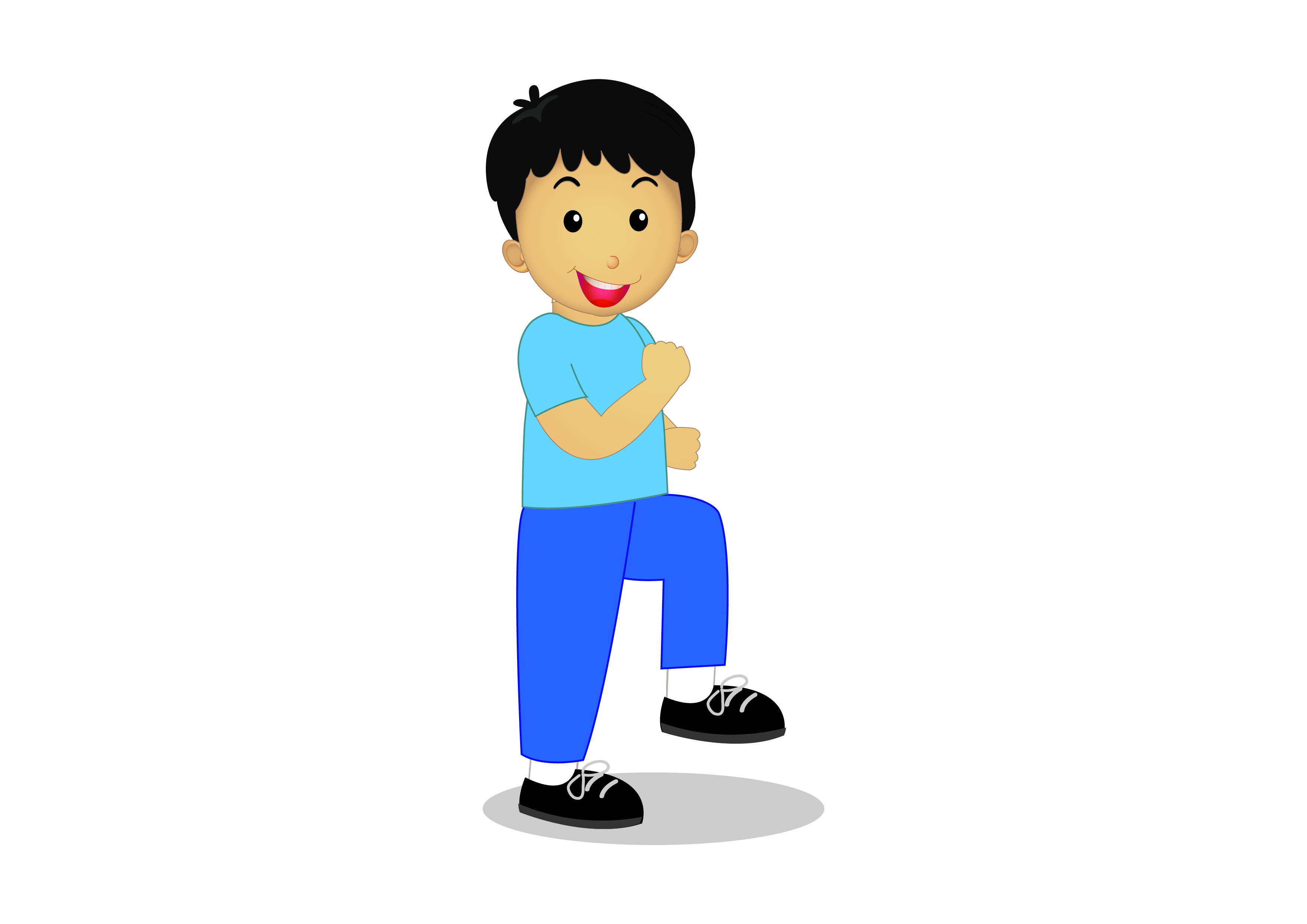 Gerak kaki diangkat.
Gerak lutut ditekuk.
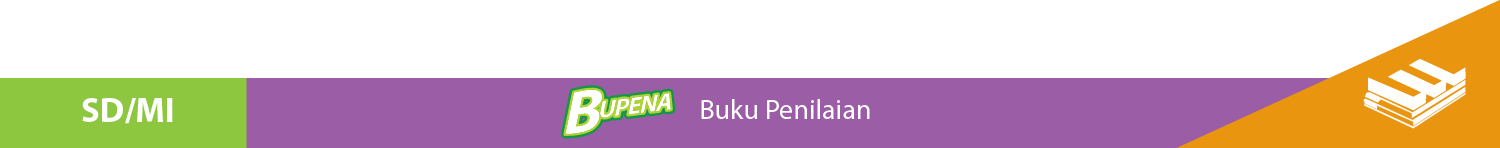 Pembelajaran 4:
T2  St2
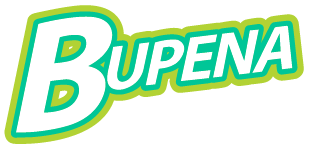 Muatan
SBdP
KD 3.3 dan 4.3
Melakukan Koordinasi Gerak Kepala, Tangan, dan Kaki
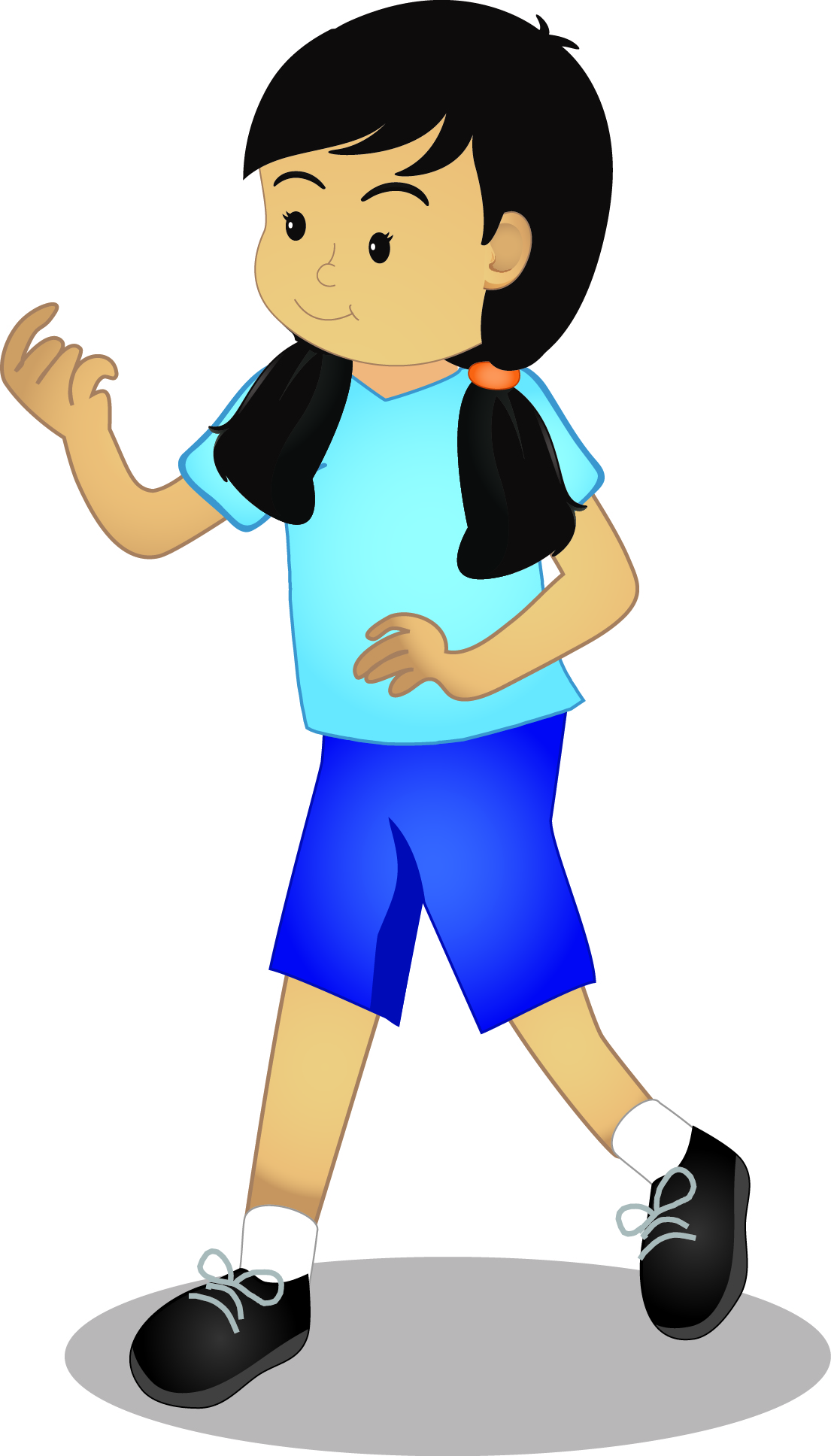 Gerakan kepala, tangan, dan kaki dapat digabung membentuk tarian. 
Agar gerakan kompak, lakukan dengan hitungan.
Gerakan bermain layang-layang menggabungkan gerak kepala, tangan, dan kaki.
P4
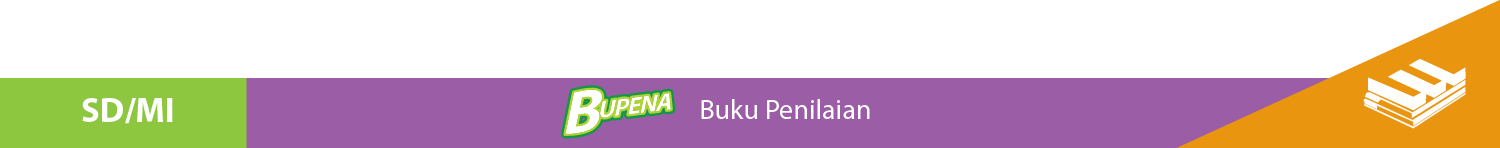 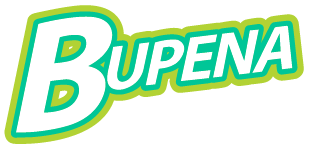 Ayo, praktikkan gerakan berikut!
Lakukan sesuai hitungan 1 sampai 8!
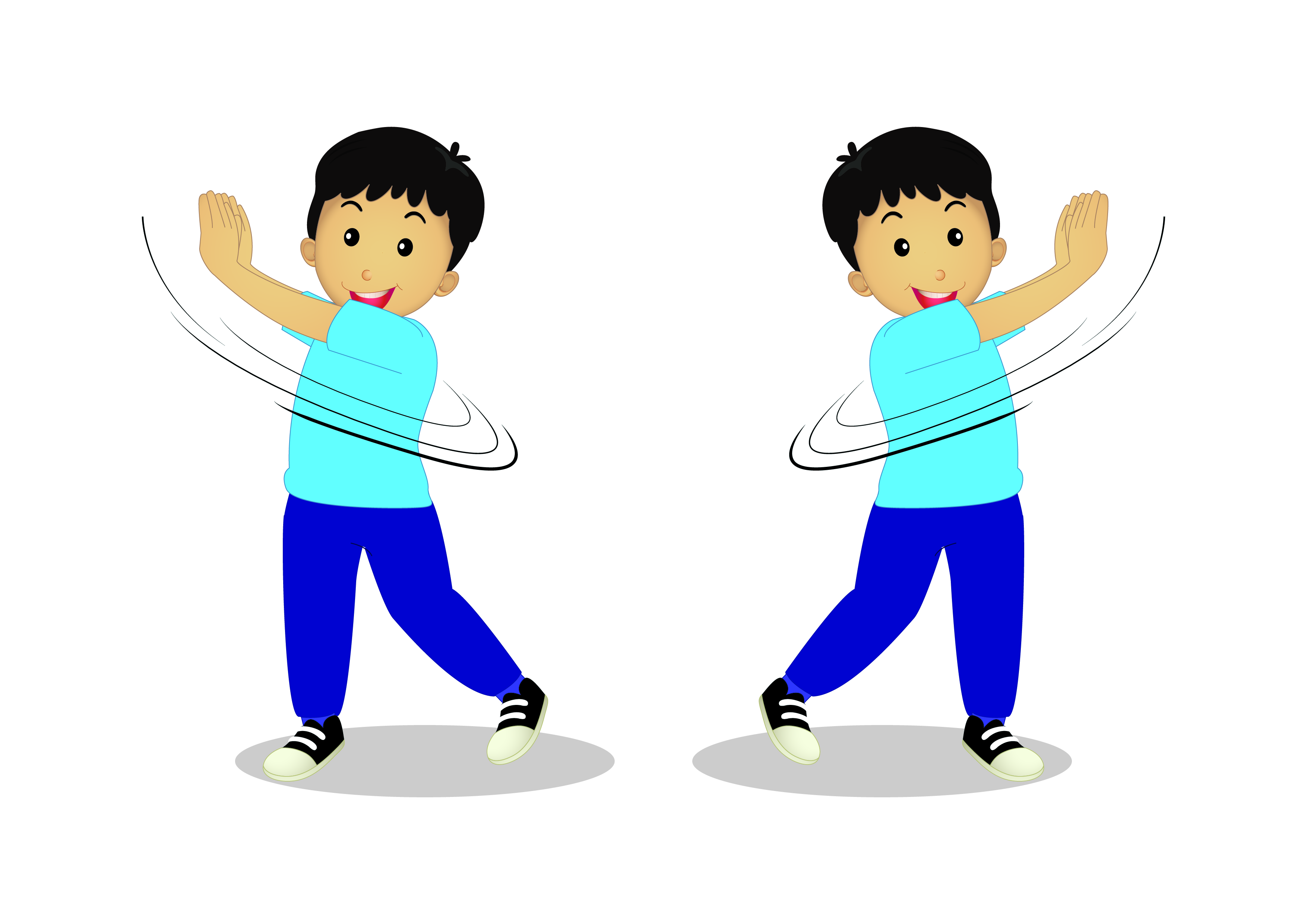 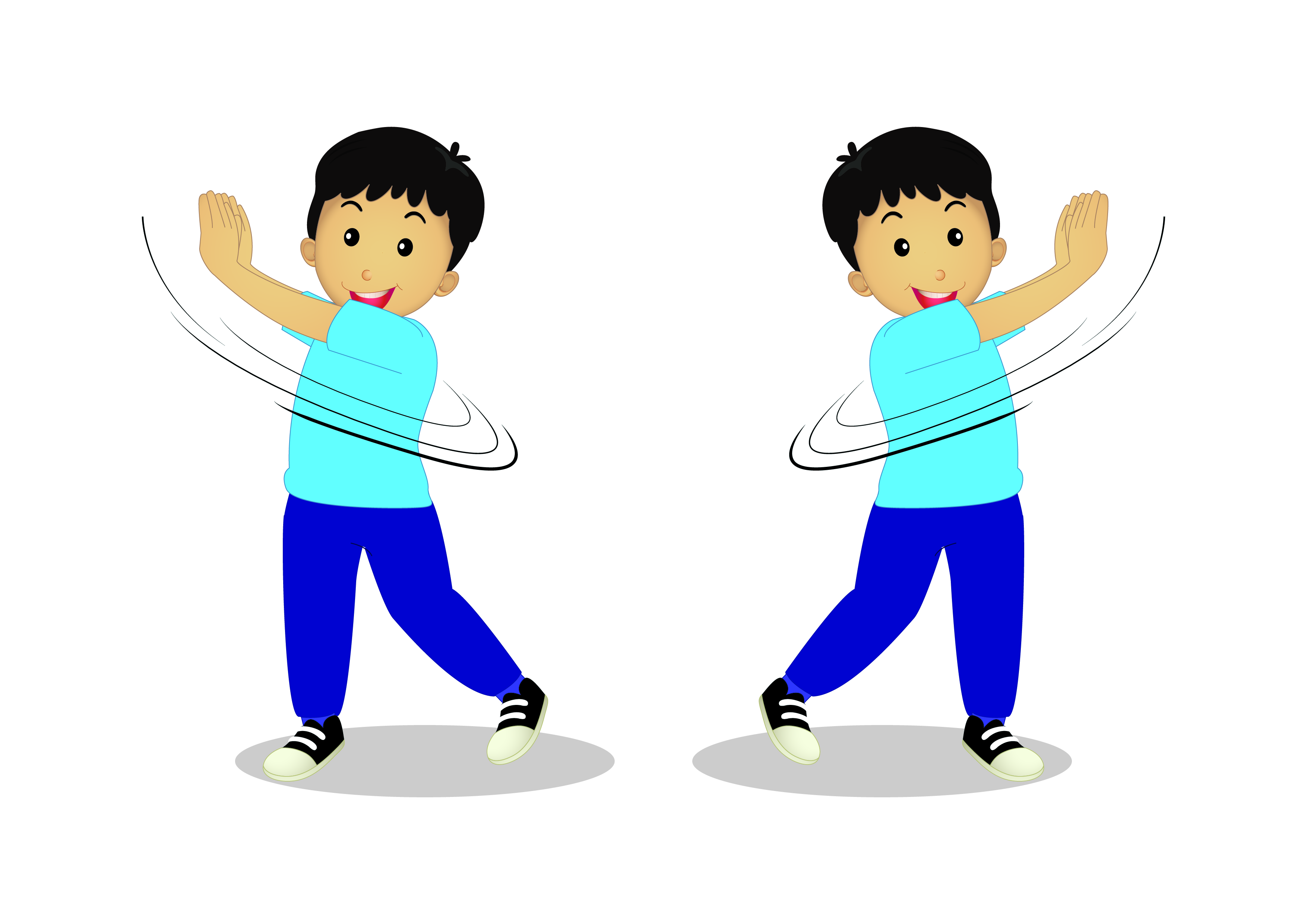 1
2
3
4
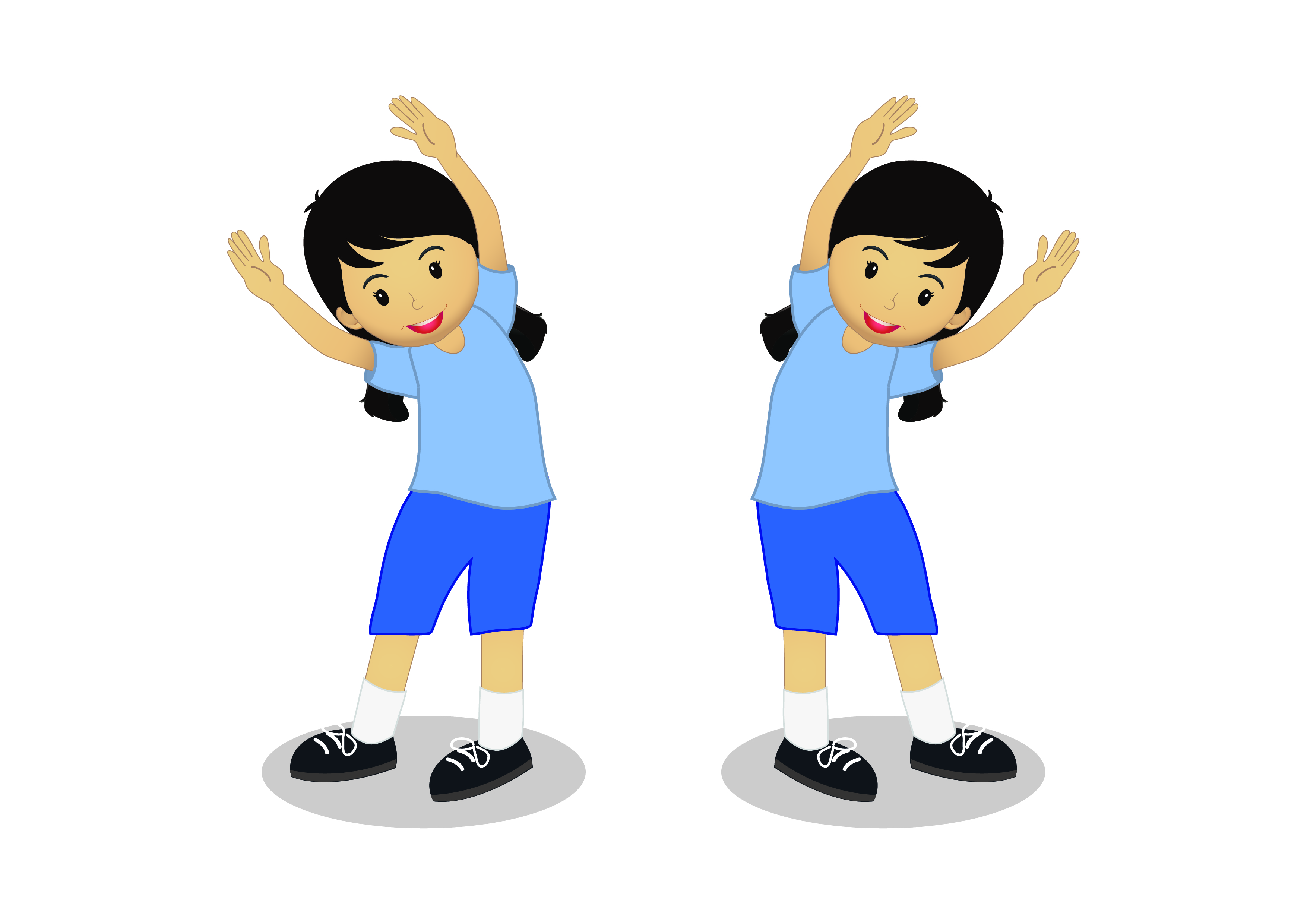 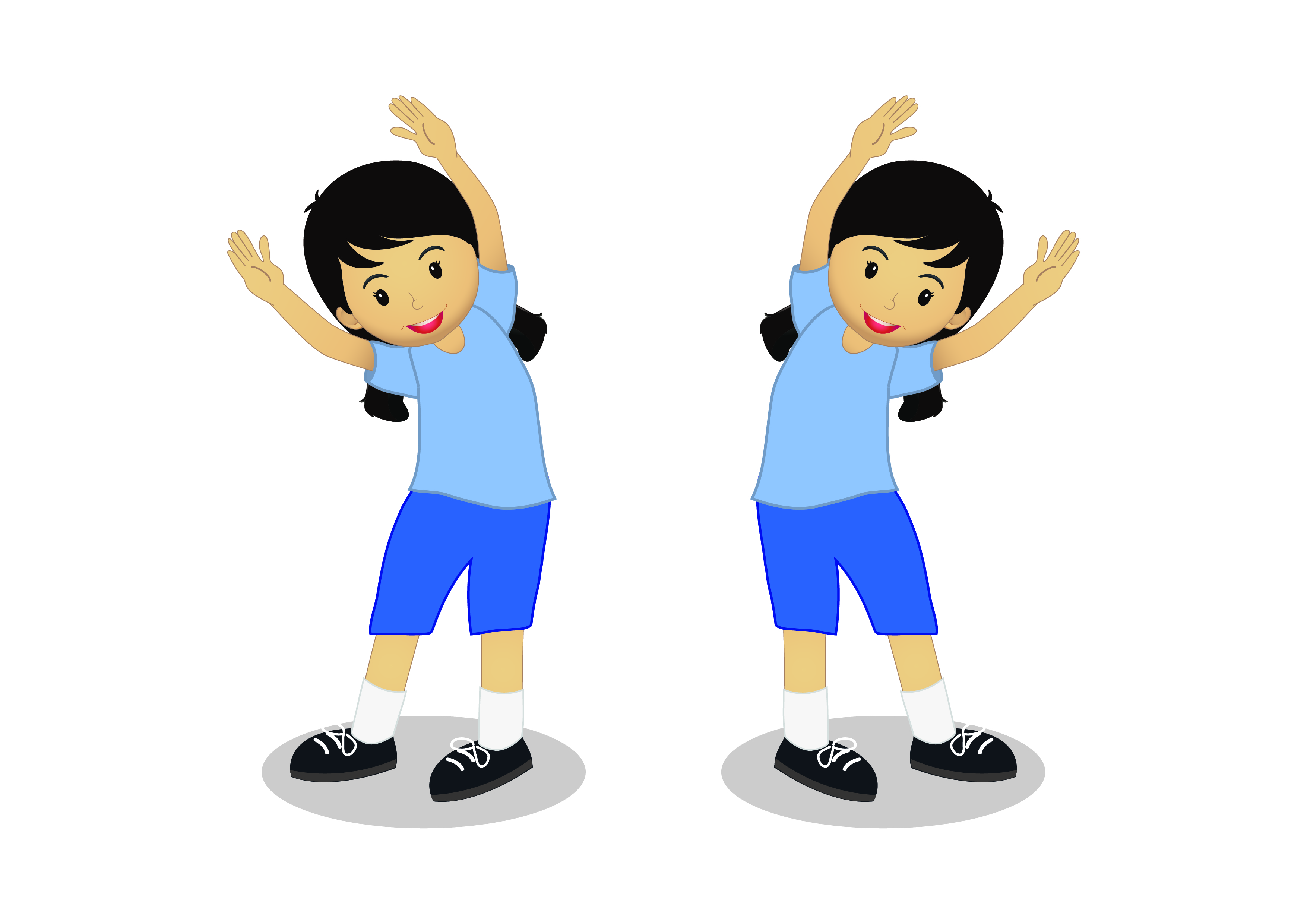 5
6
7
8
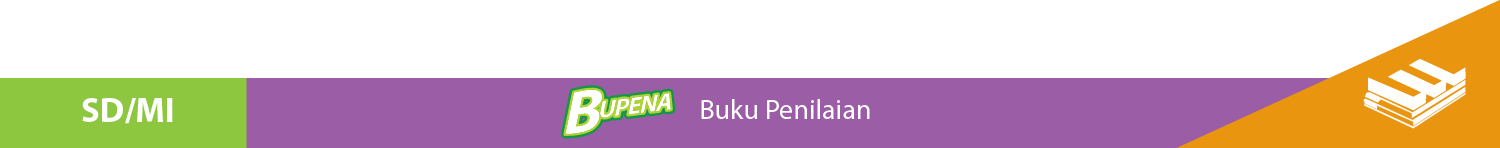 Pembelajaran 4:
T2  St2
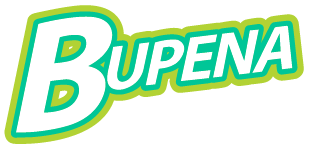 Menceritakan Kembali Isi Teks tentang Keragaman Benda
Muatan
Bahasa Indonesia
KD 3.2 dan 4.2
Kamu dapat menceritakan kembali isi teks yang telah kamu baca.
Kita dapat bercerita dengan melakukan langkah-langkah berikut:
P4
Bacalah keseluruhan teks dengan saksama lebih dahulu. 
Catatlah informasi penting pada teks tersebut. 
Ingat kembali, kata-kata yang berkaitan dengan keragaman benda. 
Lalu, tuliskan isi teks dengan bahasamu sendiri.
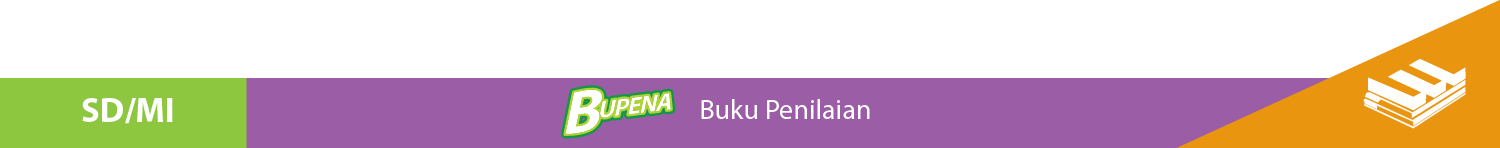 Pembelajaran 4:
T2  St2
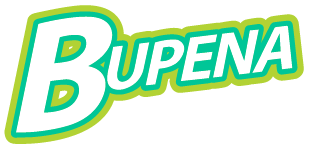 Muatan
Matematika
KD 3.4 dan 4.4
Menghitung Perkalian Menggunakan Tabel Perkalian
Hasil perkalian dapat dihitung menggunakan tabel perkalian. 

Misal akan dicari hasil dari. 
Carilah bilangan pada baris ke-3 yang sejajar dengan kolom ke-7.
3 × 7 = 21
P4
Perhatikan tanda panah pada tabel berikut!
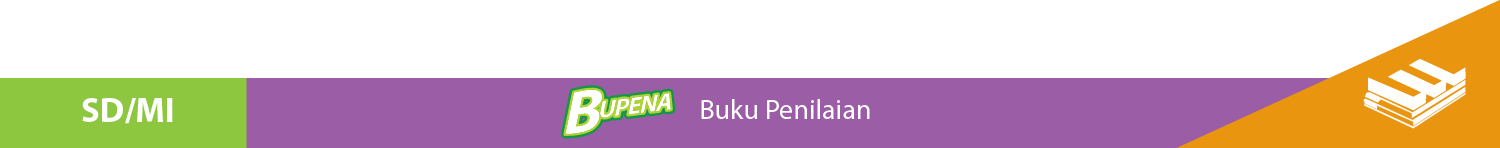 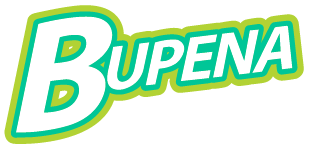 Ayo, temukan hasil perkalian berikut!
4 × 5
6 × 7
8 × 9
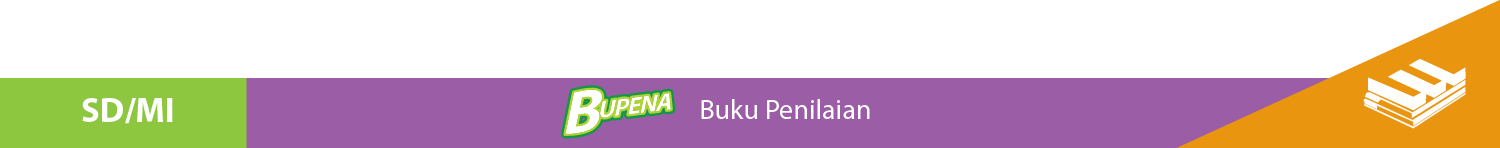 Pembelajaran 5:
T2  St2
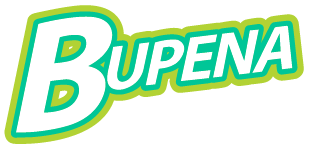 Menceritakan Isi Teks Pendek secara Lisan
Muatan
Bahasa Indonesia
KD 3.2 dan 4.2
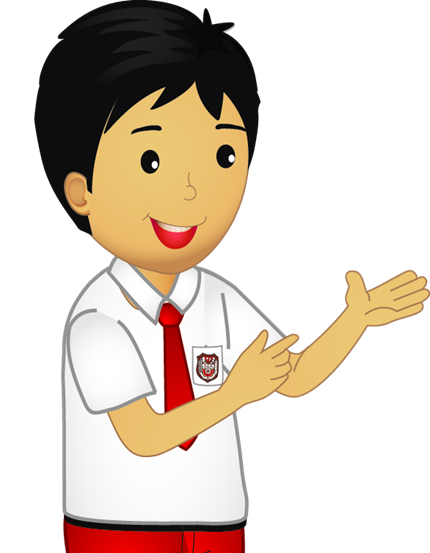 Isi teks dapat diceritakan kembali secara lisan. 
Bacalah atau dengarlah teks dengan saksama. 
Buatlah catatan mengenai informasi pada teks. 
Berceritalah dengan bantuan catatanmu tersebut.
P5
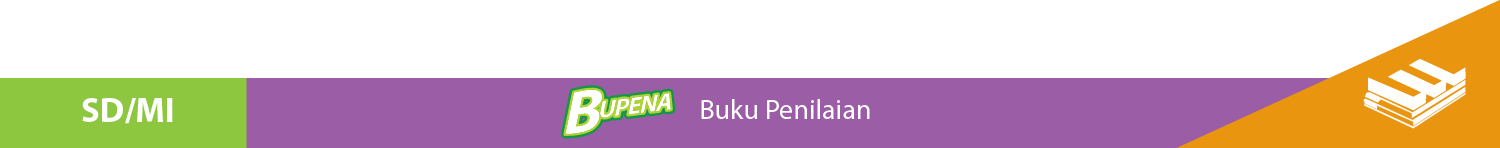 Pembelajaran 5:
T2  St2
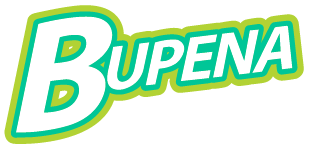 Muatan
PPKn
KD 3.2 dan 4.2
Menyebutkan Sikap yang Boleh dan Tidak Boleh Dilakukan di Rumah
Sikap yang boleh dilakukan di rumah:
Berpamitan kepada orang tua sebelum bermain.
Mengucapkan salam sebelum masuk ke rumah. 

Sikap yang tidak boleh dilakukan di rumah: 
Bermain hingga lupa waktu.
Membantah nasihat orang tua.
P5
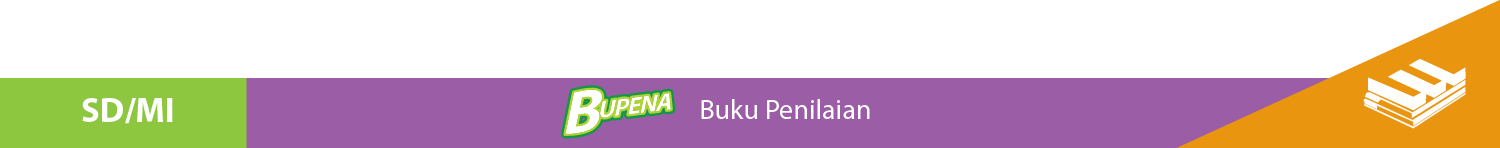 Pembelajaran 6:
T2  St2
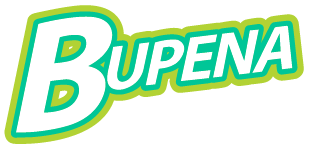 Menjelaskan Kosakata tentang Keragaman Benda
Muatan
Bahasa Indonesia
KD 3.2 dan 4.2
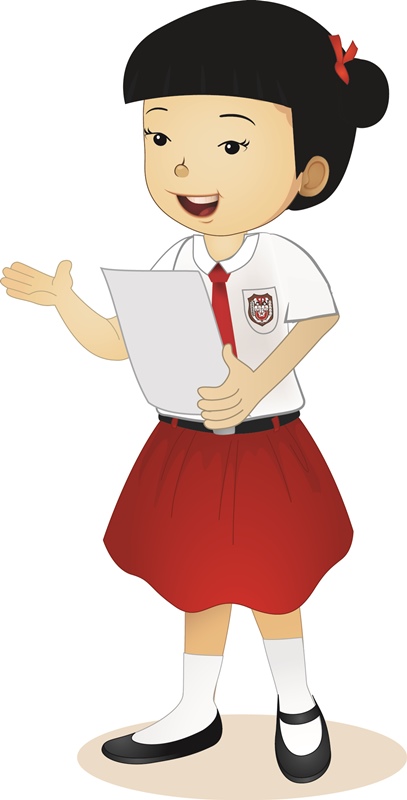 Kosakata yang berkaitan dengan keragaman benda bermacam-macam. Misalnya, wujud benda dan kegunaan benda. 
Wujud benda antara lain padat, cair, dan gas. Kegunaan benda juga bermacam-macam.
P6
Ayo, tuliskan kosakata tentang benda-benda di sekitarmu! 
Jelaskan tentang makna kosakata-kosakata tersebut!
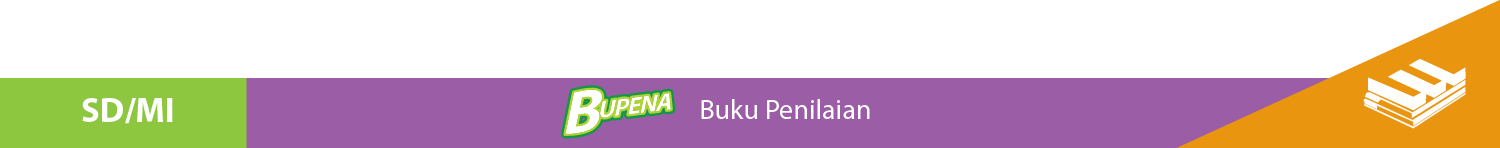 Pembelajaran 6:
T2  St2
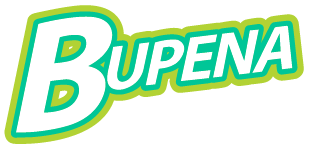 Muatan
PPKn
KD 3.2 dan 4.2
Menyebutkan Manfaat Aturan di Rumah
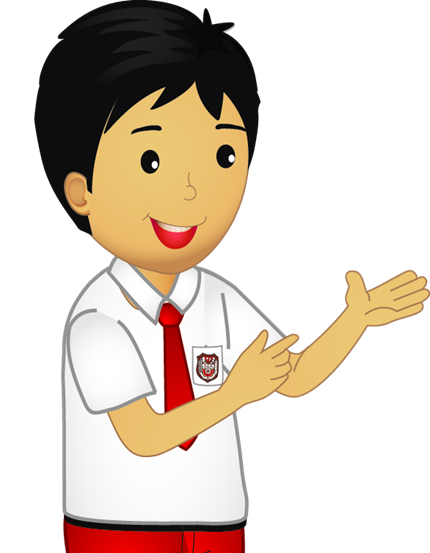 Aturan di rumah harus dipatuhi setiap anggota keluarga. 
Aturan dibuat agar tercipta suasana yang damai.
P6
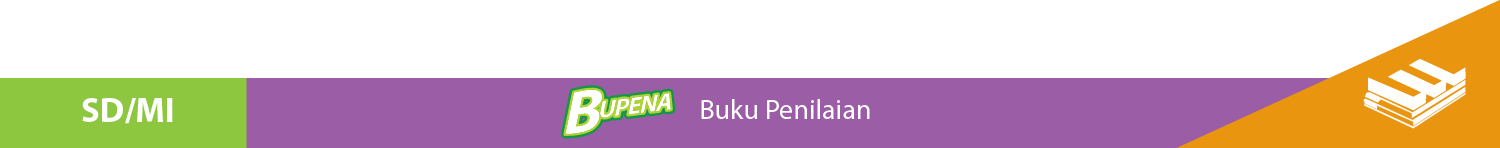 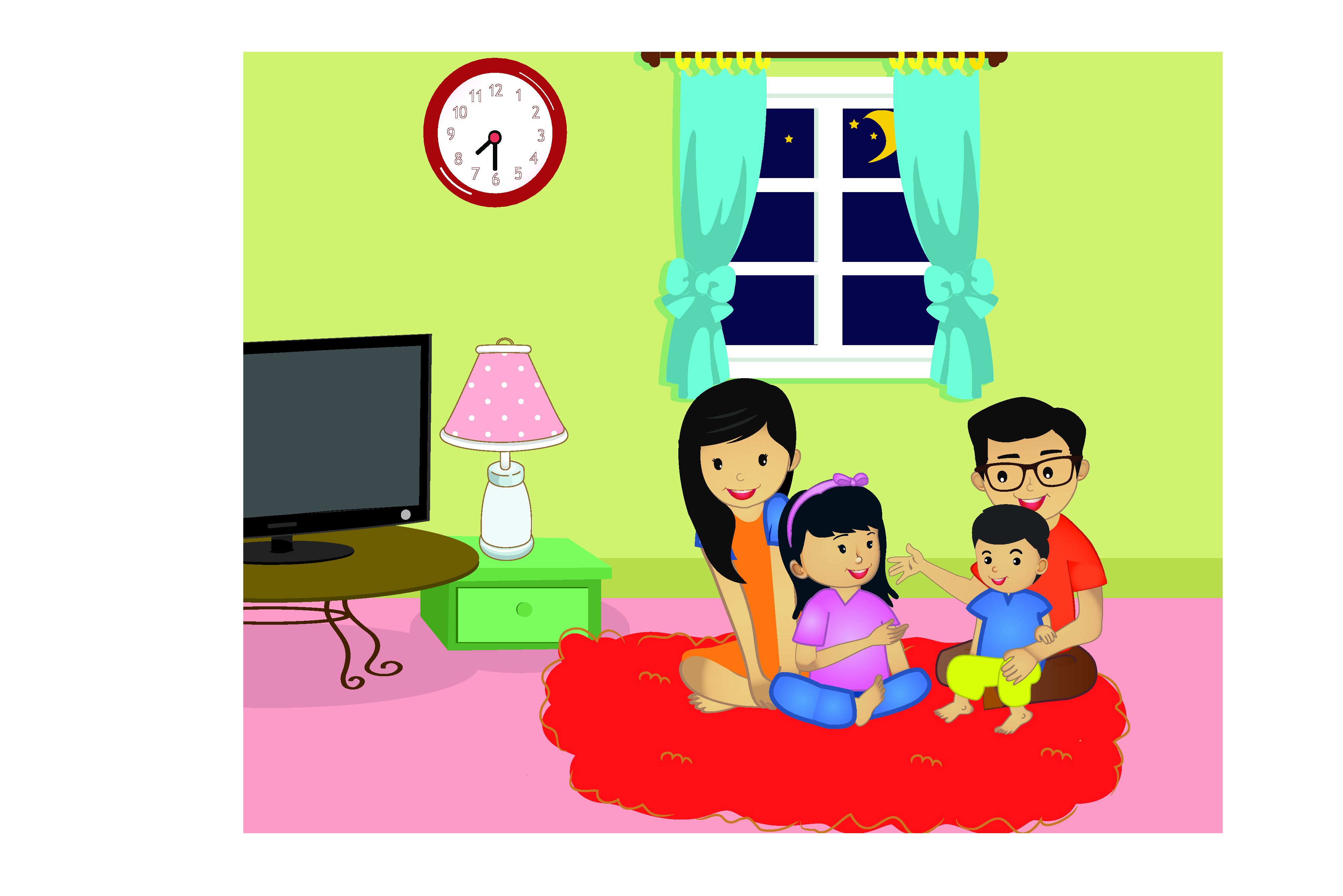 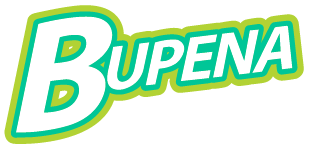 Ayo, sebutkan aturan di rumahmu!
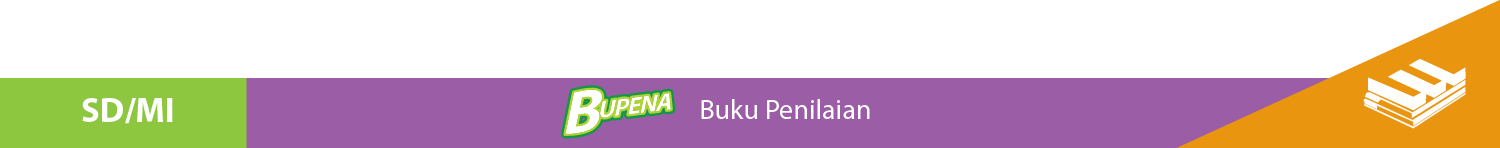 Pembelajaran 6:
T2  St2
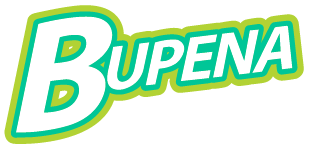 Muatan
Matematika
KD 3.4 dan 4.4
Menentukan Perkalian dengan Hasil Tertentu
Sebuah bilangan dapat merupakan hasil kali dari bilangan-bilangan yang berbeda. 
Penyelesaian soal dapat dilakukan dengan cara:
Bantuan gambar
Tabel perkalian
P6
Bacalah cara pengerjaan soal di buku beserta penyelesaiannya!
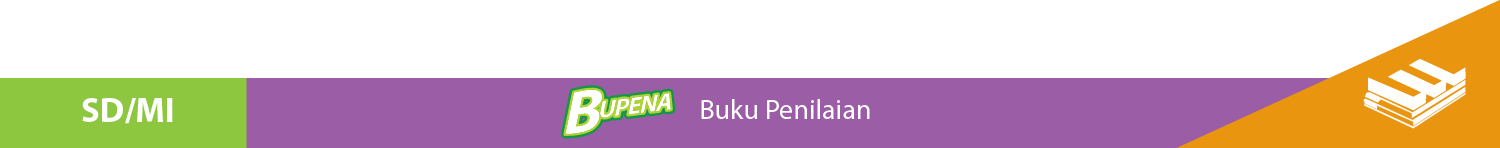 Menyelesaikan Permasalahan tentang Perkalian
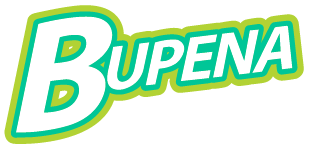 Perkalian juga sering kita jumpai dalam kehidupan sehari-hari.
Bacalah cara pengerjaan soal di buku beserta penyelesaiannya!
Cobalah selesaikan soal berikut!

Lani mempunyai empat kotak manik-manik. 
Setiap kotak berisi 8 manik-manik. 
Berapa banyak manik-manik Lani seluruhnya?
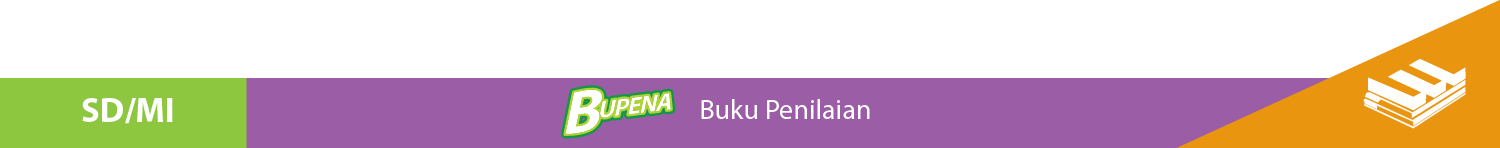